SIDC Space Weather Briefing
15 December 2019 - 22 December 2019
Forecaster's Name & the SIDC forecaster team
Summary Report
Solar activity from 2019-12-15 12:00 UT to 2019-12-22 12:00 UT
Solar wind and geomagnetic conditions from 2019-12-15 12:00 UT to 2019-12-22 12:00 UT
All Quiet Alert: All quiet all week
Solar Activity
Solar active region - start of the week
SDO/HMI White Light 2019-12-15
SDO/HMI Magnetogram 2019-12-15
Solar active region - middle of the week
SDO/HMI White Light 2019-12-18
SDO/HMI Magnetogram 2019-12-18
Solar active region - end of the week
SDO/HMI White Light 2019-12-22
SDO/HMI Magnetogram 2019-12-22
Solar active region & Coronal hole
SDO/AIA 19.3 nm 2019-12-15
SDO/AIA 19.3 nm 2019-12-22
Solar active region & Filament
SDO/AIA 30.4 nm 2019-12-15
SDO/AIA 30.4 nm 2019-12-22
Filament & Filament eruption
H-alpha 2019-12-15
H-alpha 2019-12-22
Solar F10.7cm radio flux
Flaring activity
Probabilities (%) and occurrences (#) of B/C/M/X-flares issued at 12:30 and over the next 24h:
Coronal Mass Ejection
Solar proton flux
Solar Wind and Geomagnetic Activity
Solar wind parameters (ACE data)
Geomagnetic activity (K-indexes)
Outlook
Outlook: Solar activity
Outlook: Solar wind
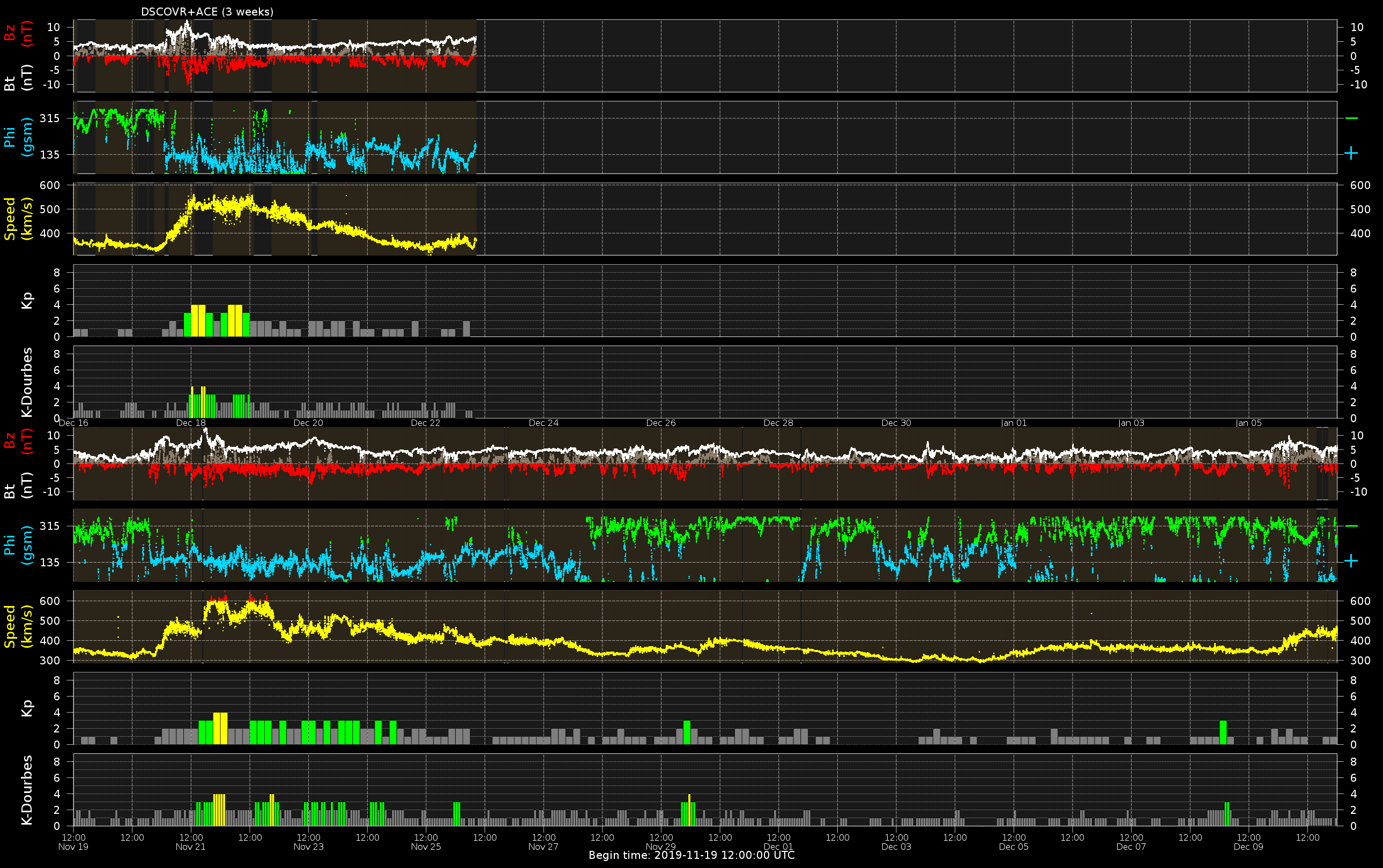 Outlook: Geomagnetic activity
SIDC Space Weather Briefing
See you at our next briefing! Or visit us at www.sidc.be